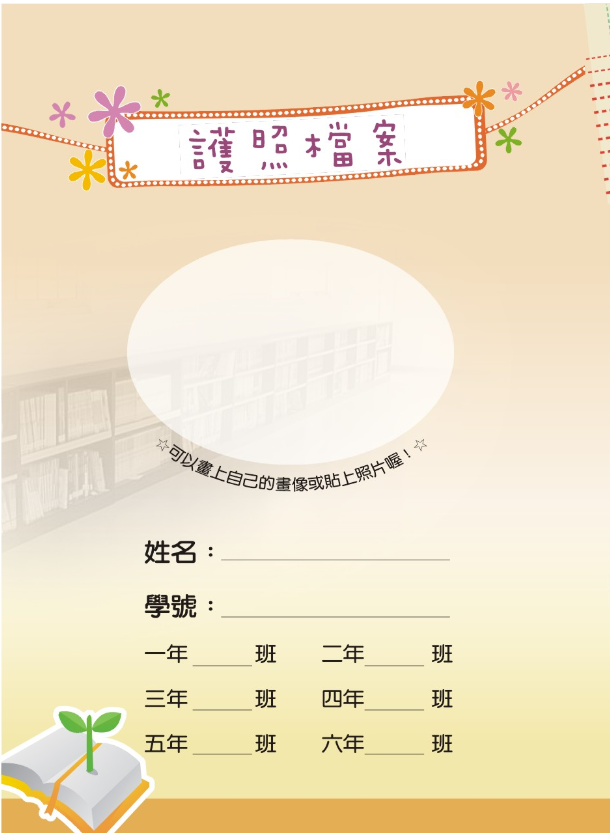 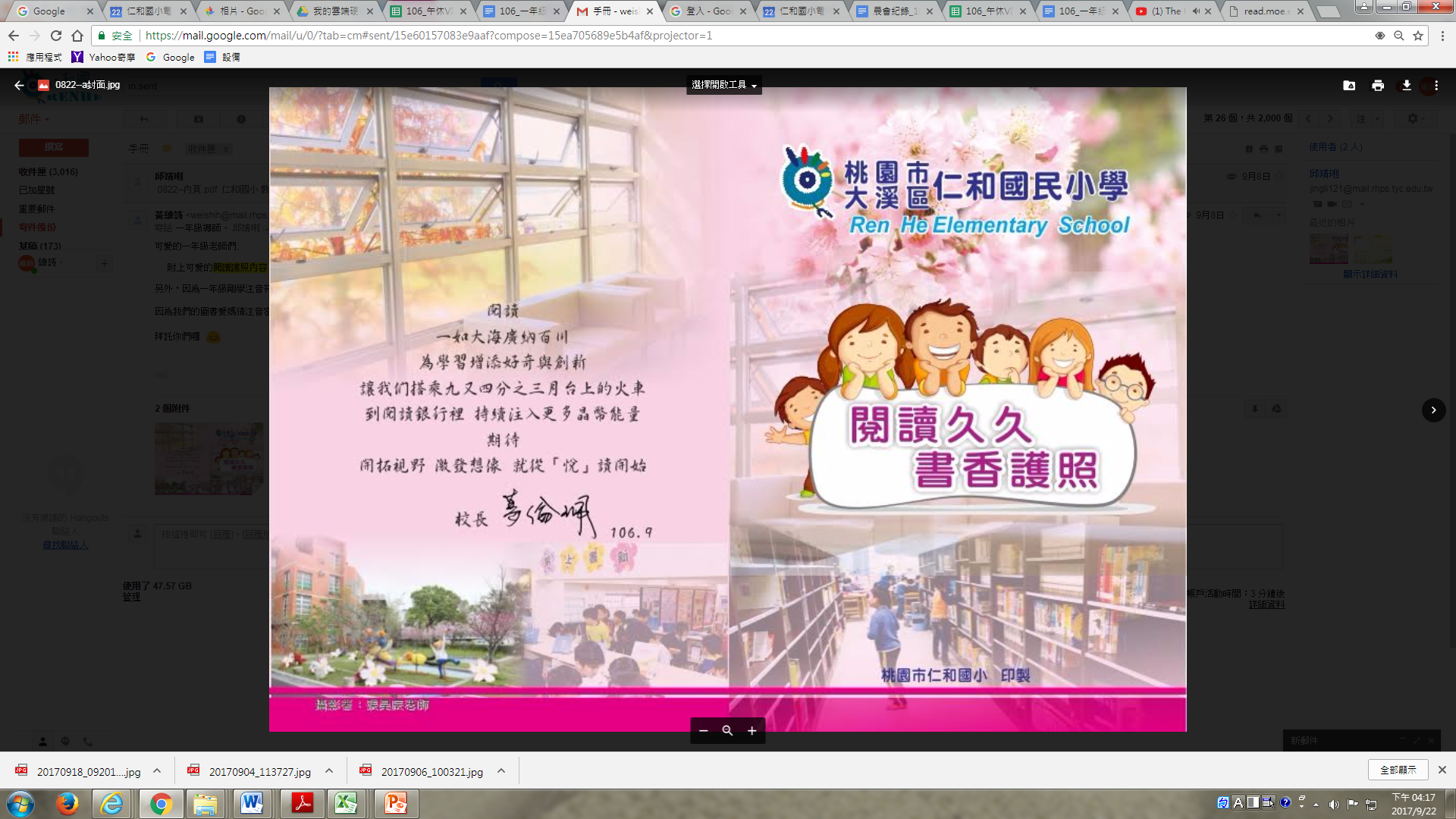 貼上照片
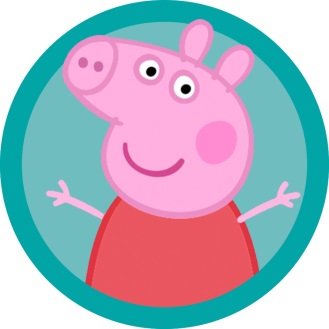 姓名學號一定要寫且正確
佩佩豬
填入班級
1060333
7
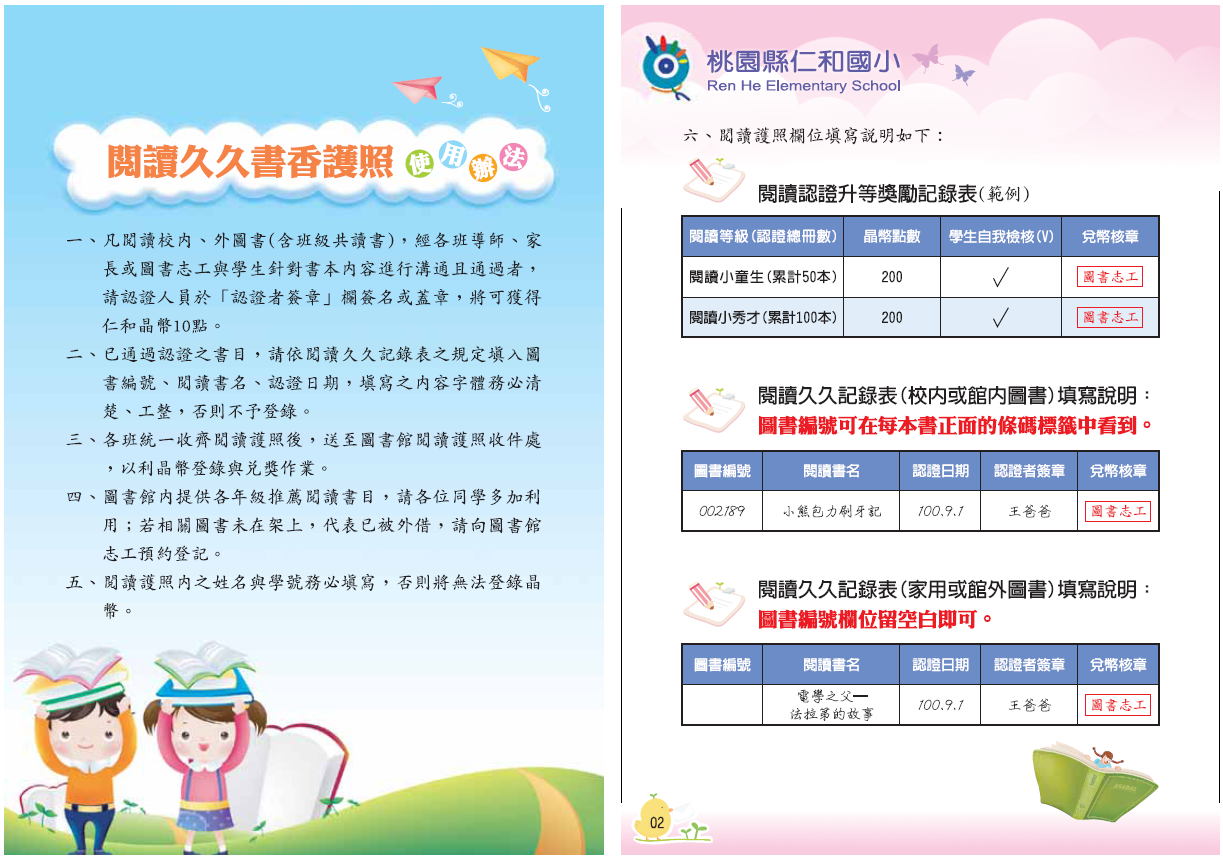 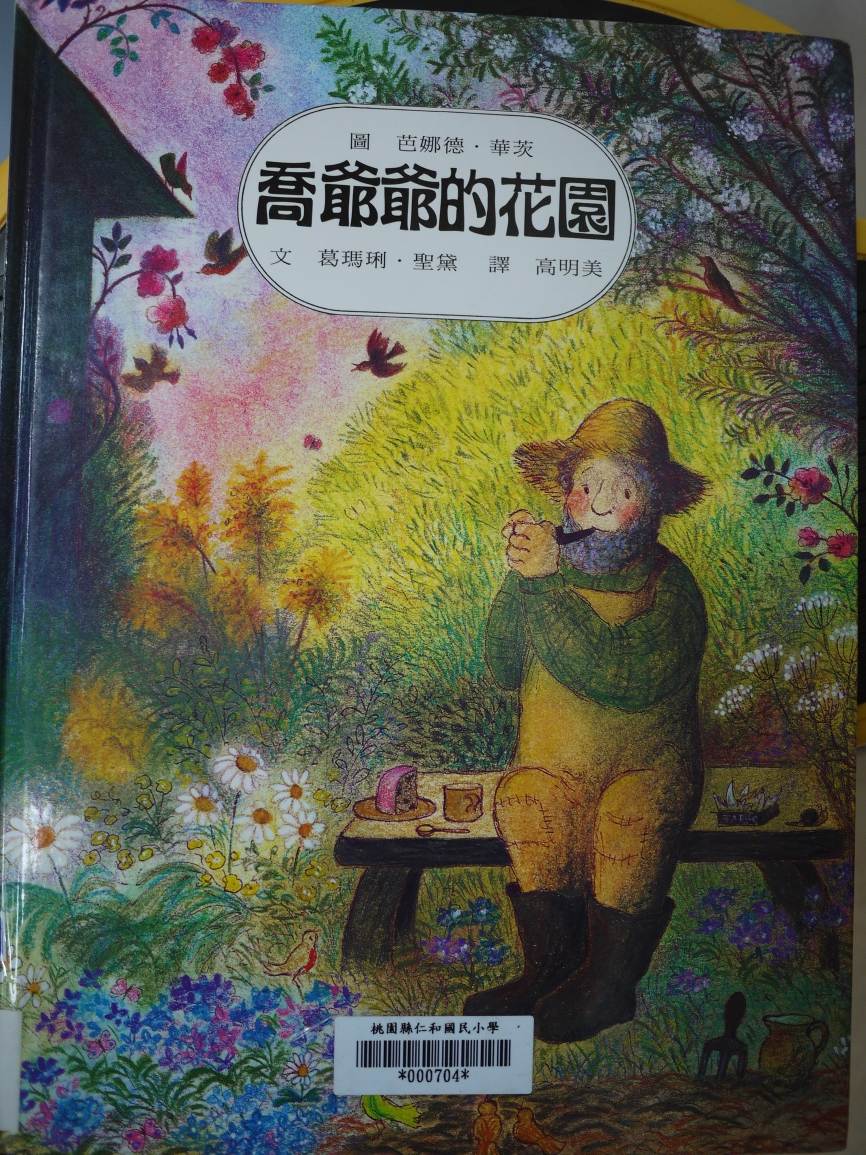 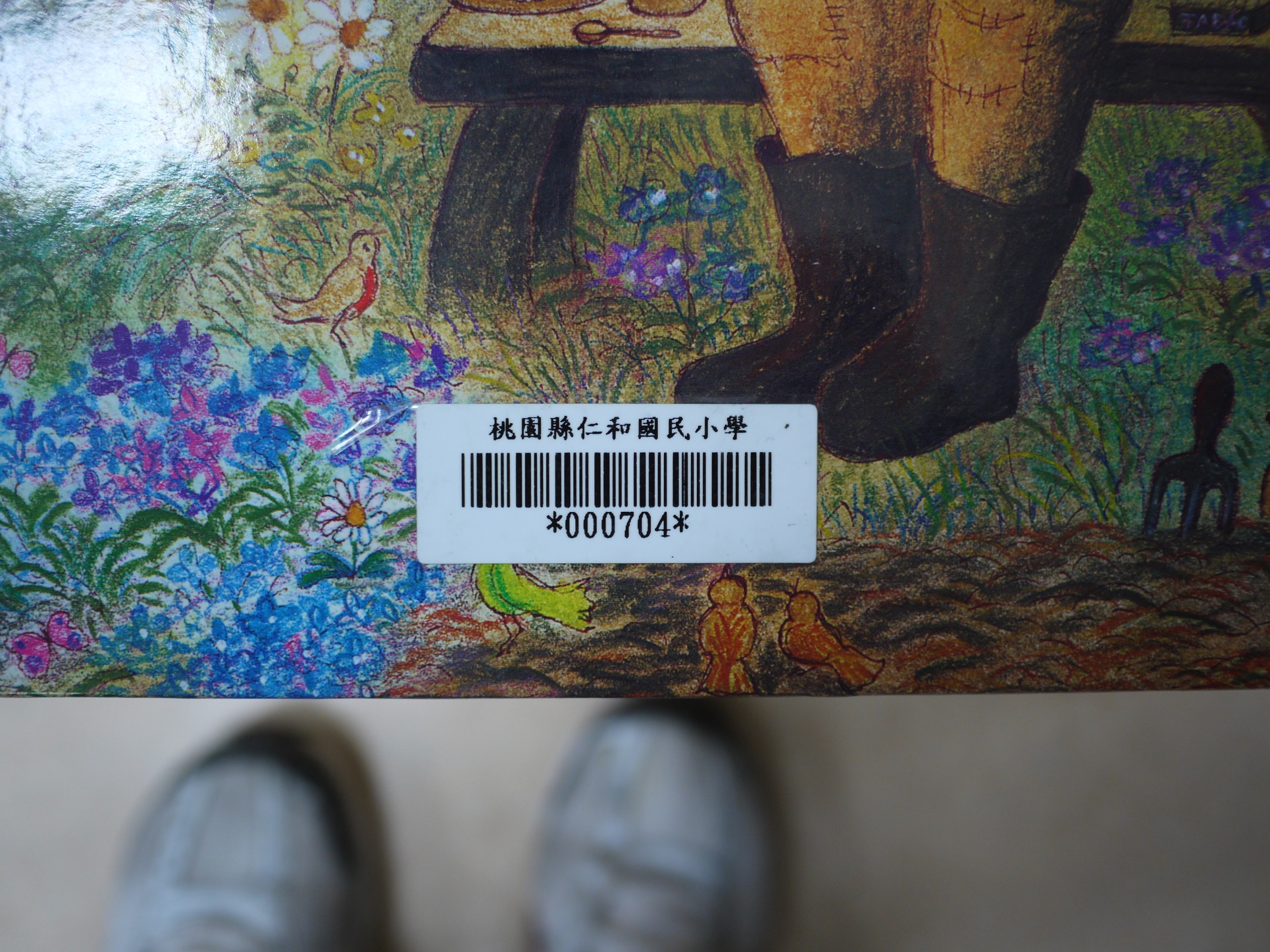 確認是仁和國小的圖書
圖書編號才可登錄
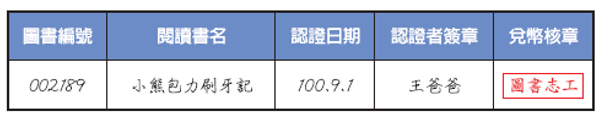 000704
喬爺爺的花園
爸爸豬
108.10.03
家裡的書

別的圖書館的書
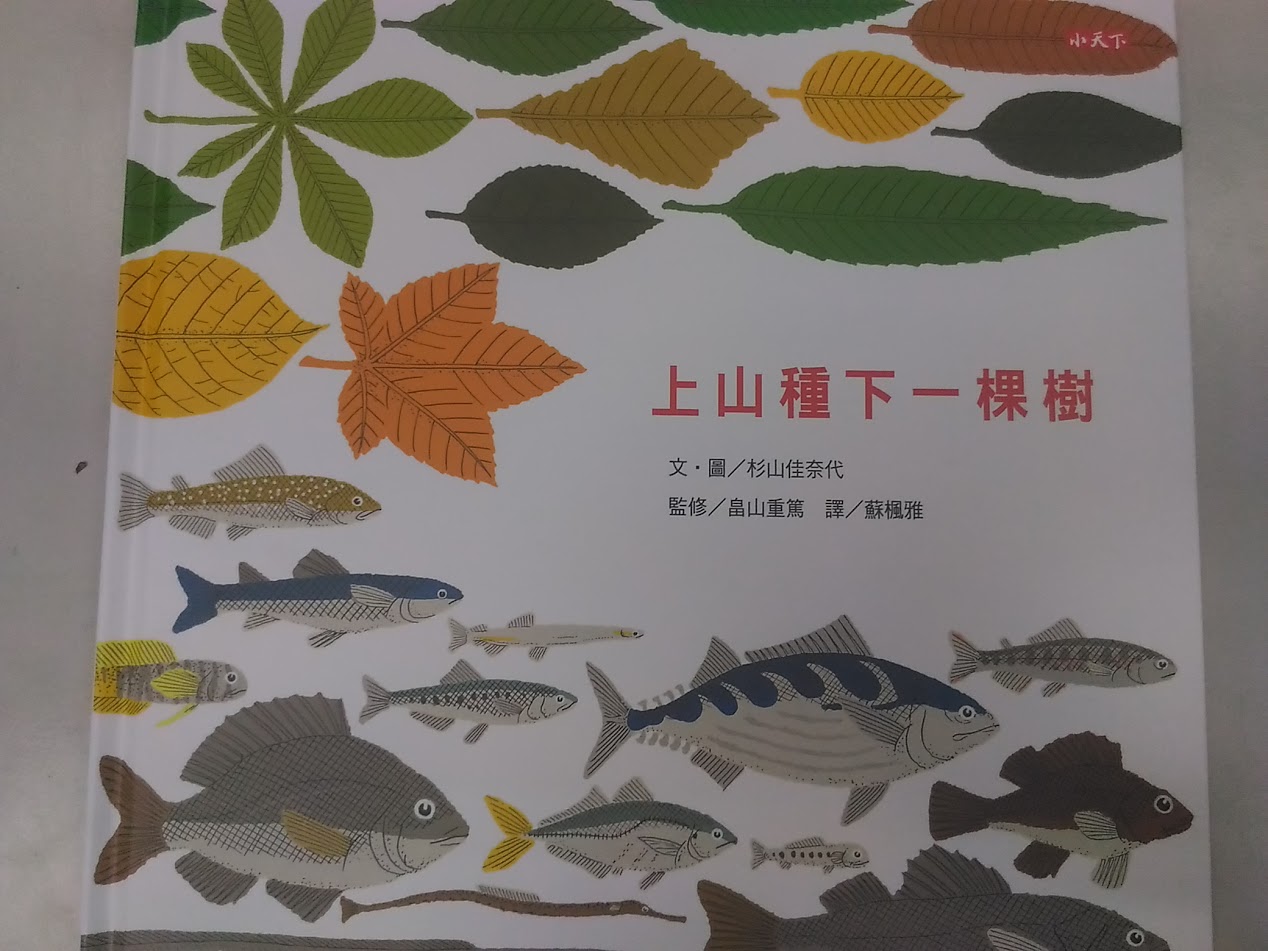 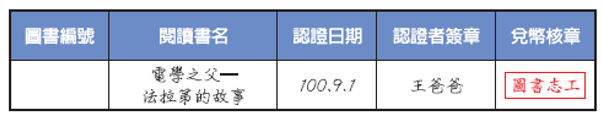 媽媽豬
上山種下一棵樹
108.10.03
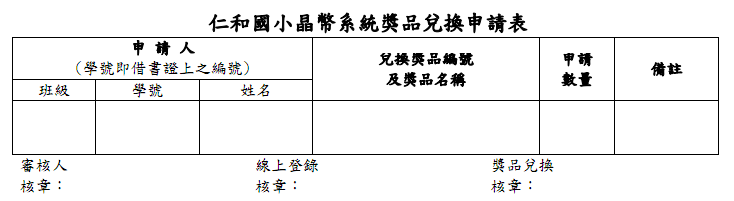 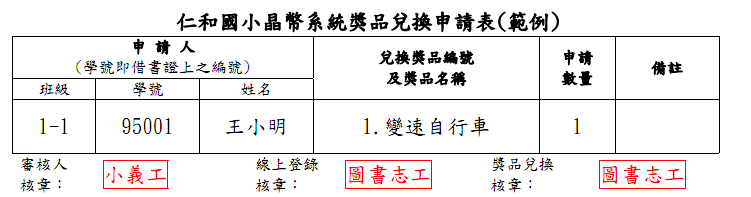 閱讀護照獎勵辦法
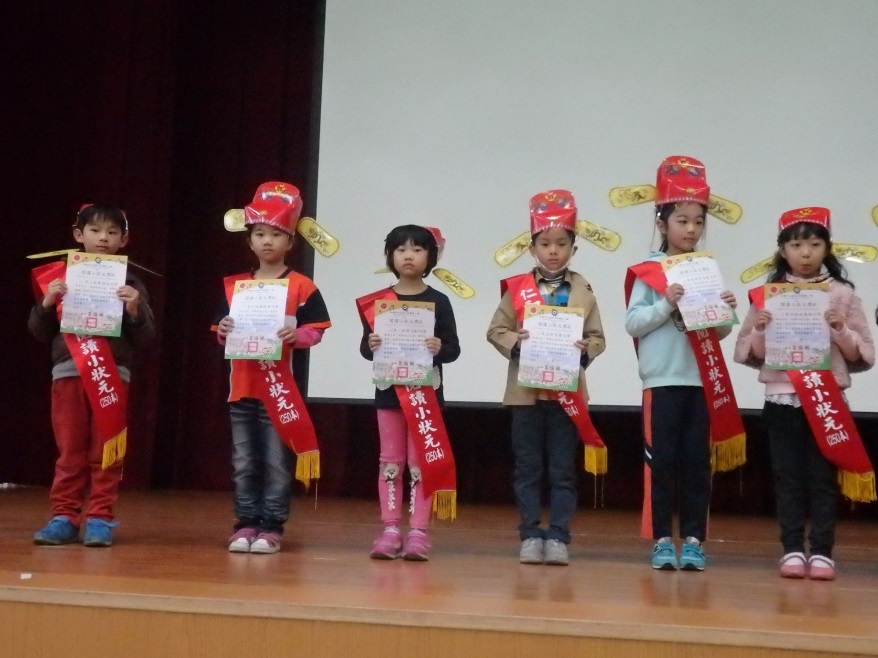 閱讀小狀元
閱讀小教授
閱讀金桂冠
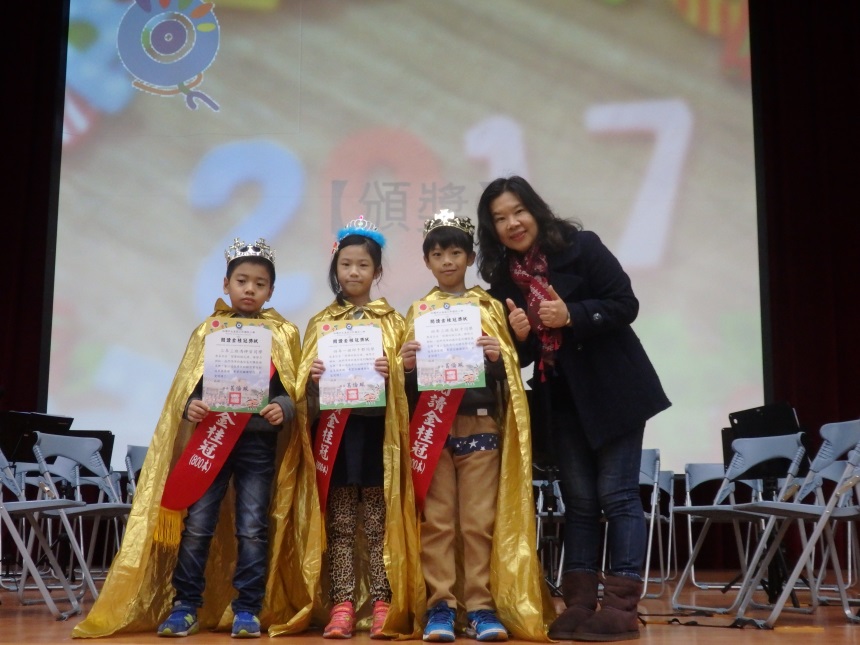 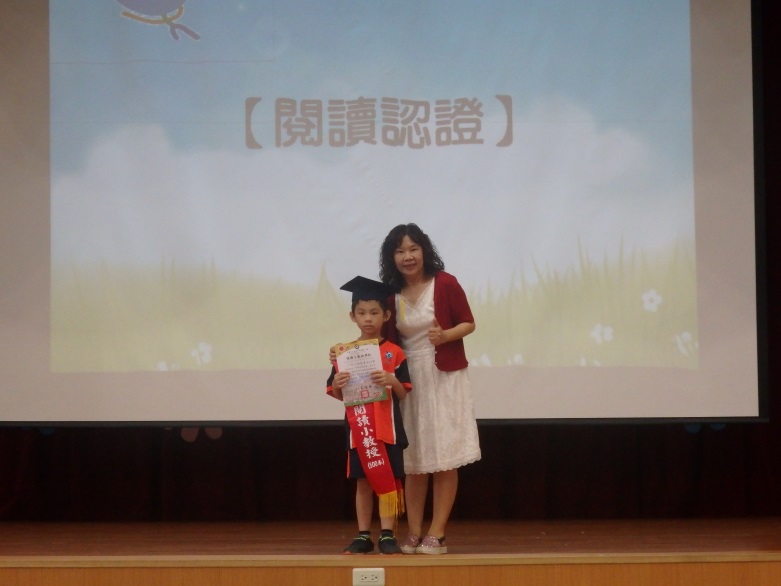 回目錄